NeurourologyAnatomy, Physiology and Beyond
Erfan Amini M.D.
Assistant Professor of Urology
Tehran University of Medical Sciences
Anatomy
Anatomy
Afferent Sympathetic
Efferent Sympathetic (T11-L2)
Afferent Parasympathetic
Efferent Parasympathetic (S2-S4)
Afferent Pudendal
Efferent Pudendal (S2-S4)
Anatomy
Anatomy
Anatomy
Neurophysiology
Pathophysiology
Suprapontine Lesions
Sacral/Infra-sacral Lesions
Sacral/Infra-sacral Lesions
Overflow incontinence
Supra-Sacral/Infra-Pontine Lesions
Spra-Sacral/Infra-Pontine Lesions
Supra-Sacral/Infra-Pontine Lesions
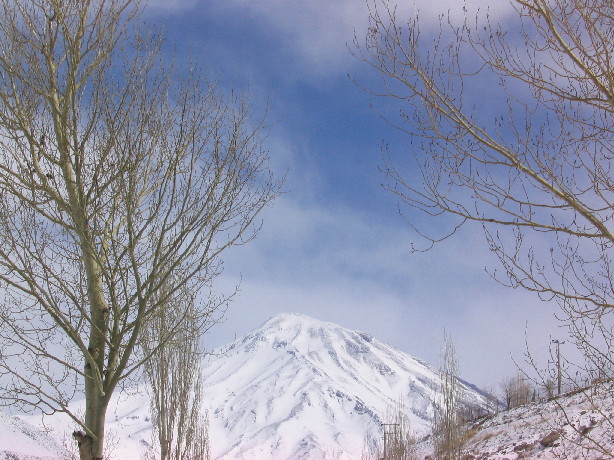 Thanks for Your Attention